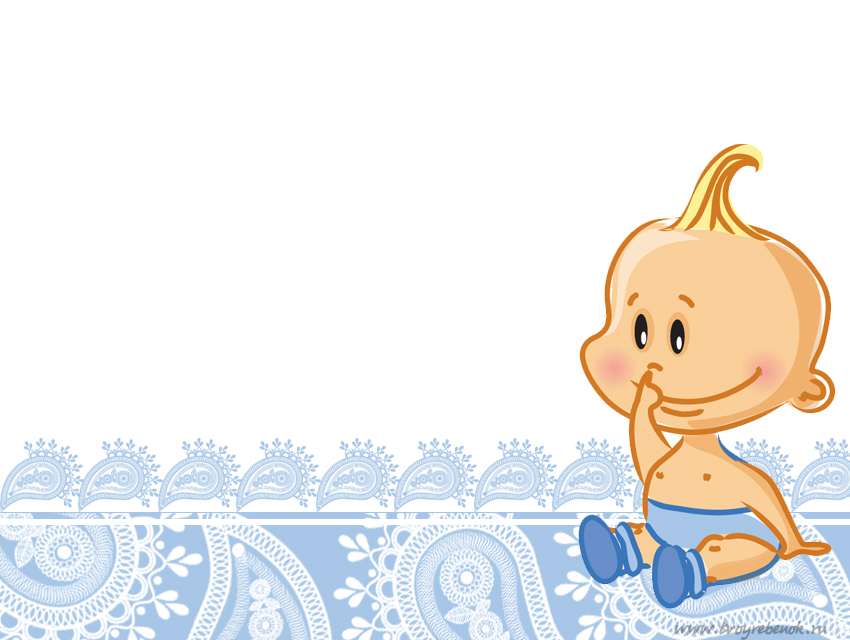 Адаптация детей раннего возраста к детскому саду
Материал подготовила:
педагог-психолог МДОУ «Детский сад № 85»
Шадрина Татьяна Евгеньевна
Адаптация – от лат. «приспособляю» - это процесс приспособления организма к новым условиям.
Адаптация малыша к детскому саду – это :
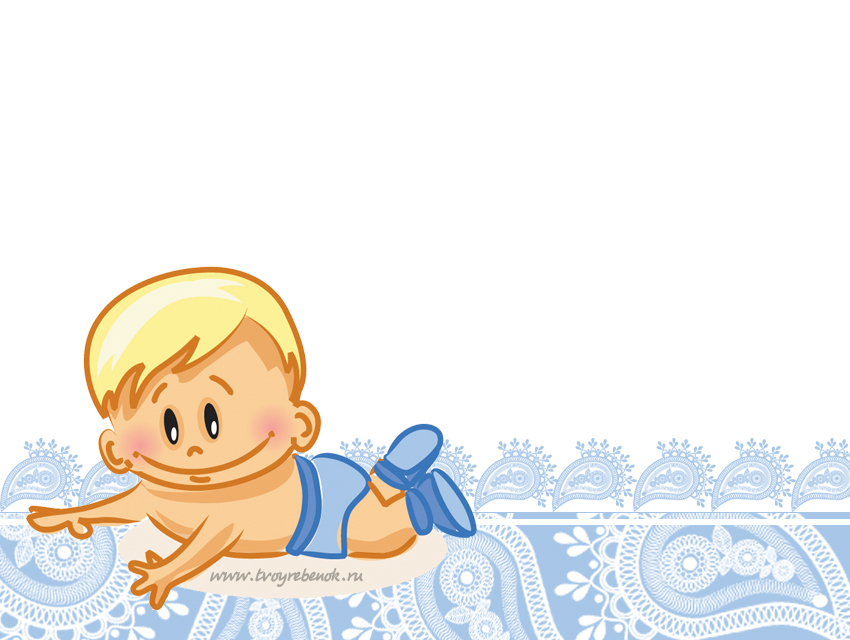 процесс привыкания к новой обстановке;
к новому режиму дня;
к новым отношениям;
выработка новых умений и навыков.
Факторы, от которых зависит течение адаптации:
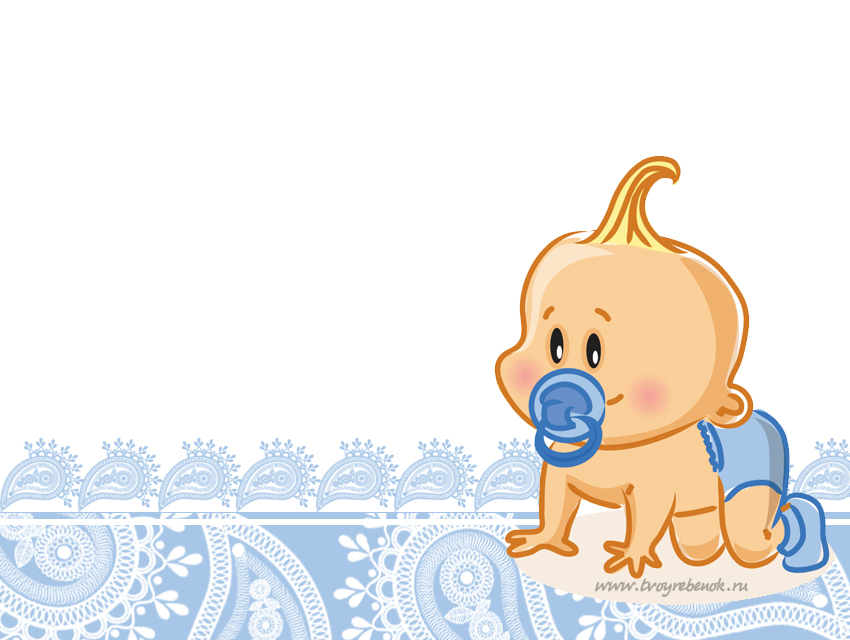 возраст ребенка
состояние здоровья
сформированность бытовых навыков
умение общаться со сверстниками
сформированность предметной и игровой деятельности
приближенность домашнего режима к режиму дошкольного учреждения
Адаптацию усложняет:
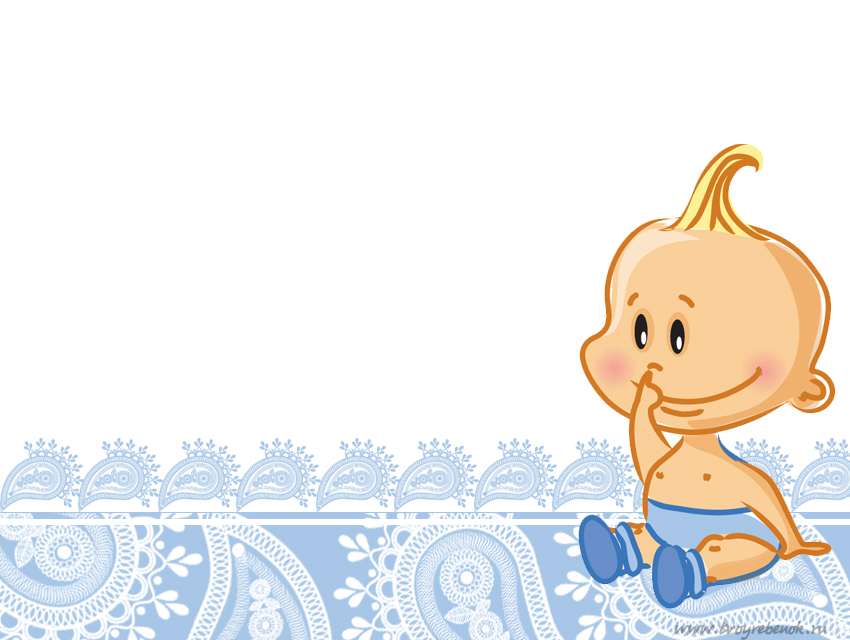 Отсутствие режима дома;
Наличие привычек;
Неумение занять себя игрушкой;
Несформированность культурно-гигиенических навыков;
Отсутствие опыта общения;
Неблагоприятная ситуация в семье;
Недоверие родителей к воспитателю.
Этапы адаптации:
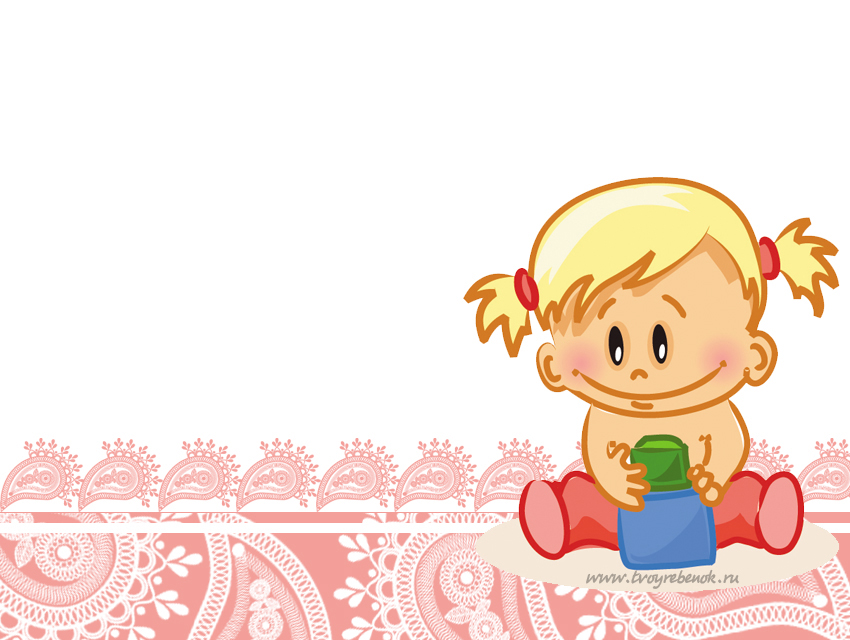 Период  дезадаптации – наблюдаются частые заболевания, нарушение сна, аппетита, нежелание ходить в детский сад.
Собственно адаптация – малыш привыкает к условиям, нормализуется поведение.
Фаза компенсации – дети начинают вести себя спокойно, адаптация считается завершенной.
Частые ошибки родителей
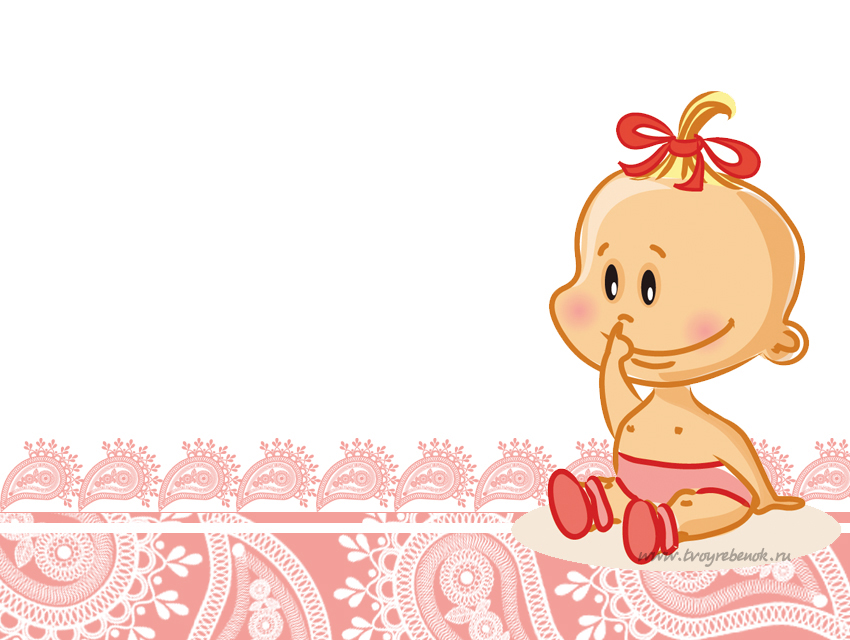 Нельзя пугать детским садом!
Не обманывайте, говоря, что вы придете очень скоро, если это не так!
Нельзя плохо отзываться о воспитателях и саде при ребенке!
Пониженное внимание к ребенку!
Ваше состояние тревожности передается ребенку!
Нельзя наказывать и сердиться  за то, что малыш плачет!
6
Рекомендации по облегчению периода адаптации у малышей:
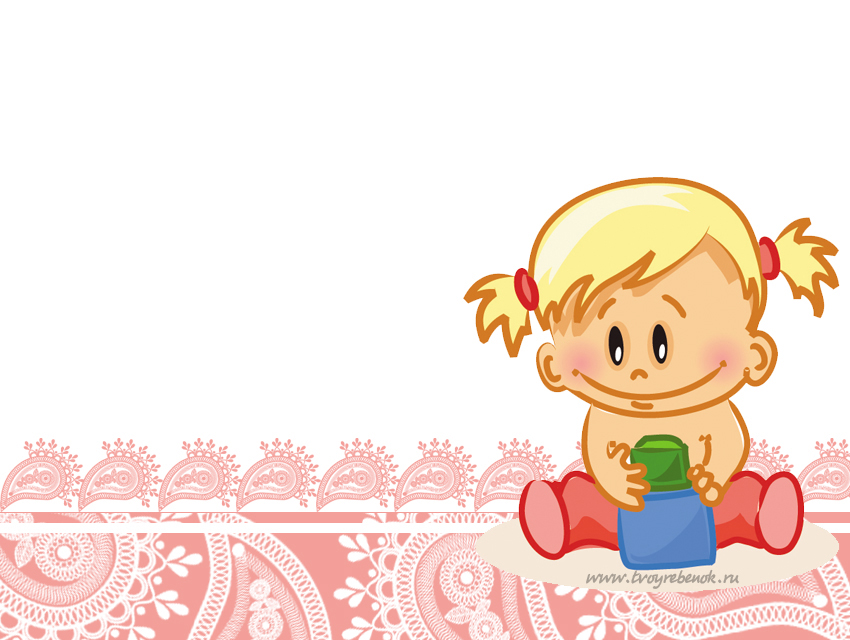 Самое главное – положительный настрой на детский сад
Хотя бы раз в неделю меняйте с ребенком место для прогулок
Ходите с ребенком в гости и приглашайте гостей к себе, желательно с детьми разного возраста 
Начинайте осваивать территорию дошкольного учреждения, 
Соблюдайте график адаптации, т.е. режим кратковременного пребывания ребенка в детском саду, начиная с 2-х часов. 
Поддерживайте ребенка в период адаптации.
Постарайтесь не менять ничего в жизни ребенка в этот период
ПЕРВЫЕ ПРИЗНАКИ ТОГО, ЧТО РЕБЕНОК АДАПТИРОВАЛСЯ :
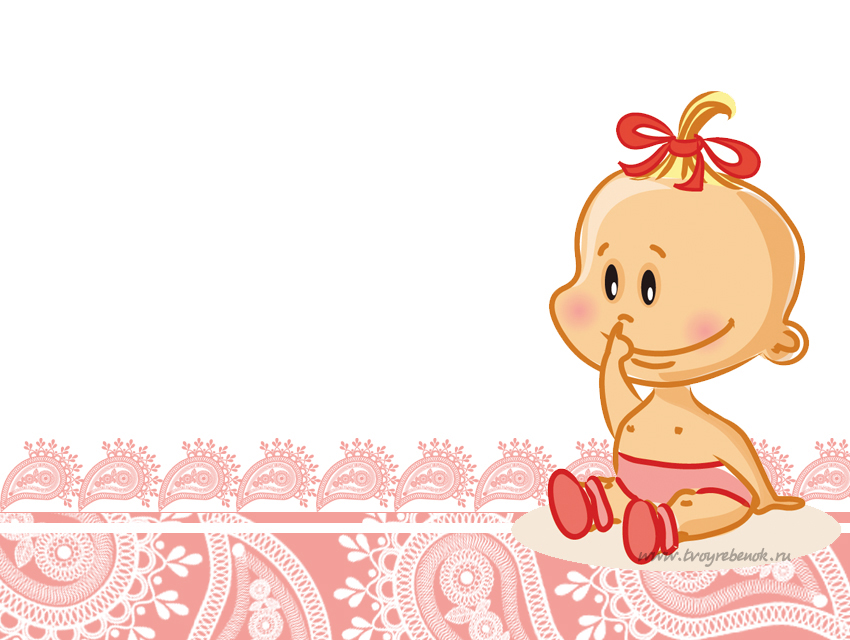 хороший аппетит; 
спокойный сон; 
охотное общение с другими детьми; 
адекватная реакция на любое предложение воспитателя; 
нормальное эмоциональное состояние.
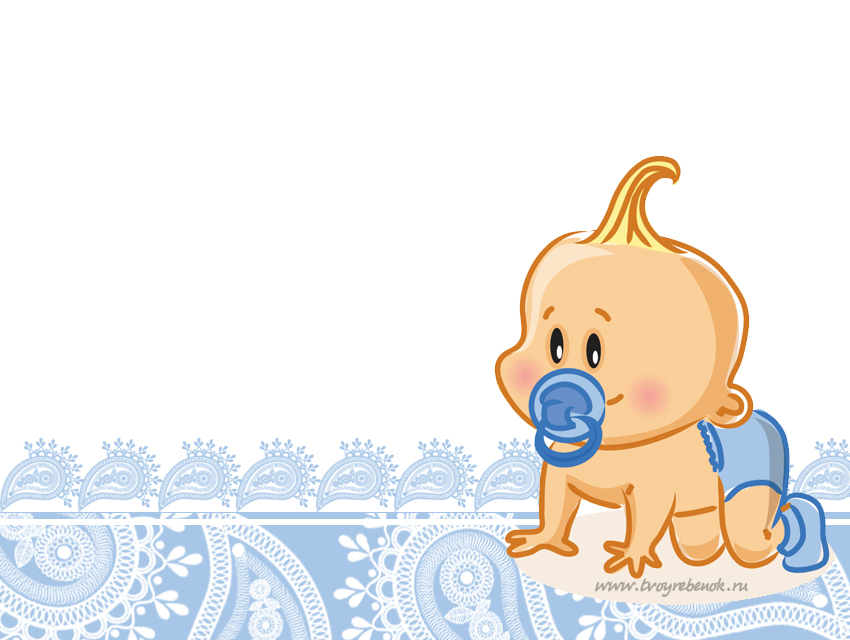 Спасибо за внимание!